Урок чтения во 2 классе для детей со сложным дефектом.
Тема: Чтение слогов с пройденными буквами.(А,О,У,М,С)
Задачи:
формировать элементарные навыки чтения;
учить составлять и читать слоги прямые и обратные;
развивать  фонематический слух, умения поднимать руку при ответе, отвечать на вопрос, соблюдая очередность, читать и составлять слоги слева направо;
 корригировать  слуховое , зрительное, тактильное  восприятие, внимание, артикуляционный аппарат;
 воспитывать  умения сознательно соблюдать дисциплину.
Организационный момент.
Приветствие.
Здравствуйте,
Елена Владимировна.
Здравствуй,
Андрей.
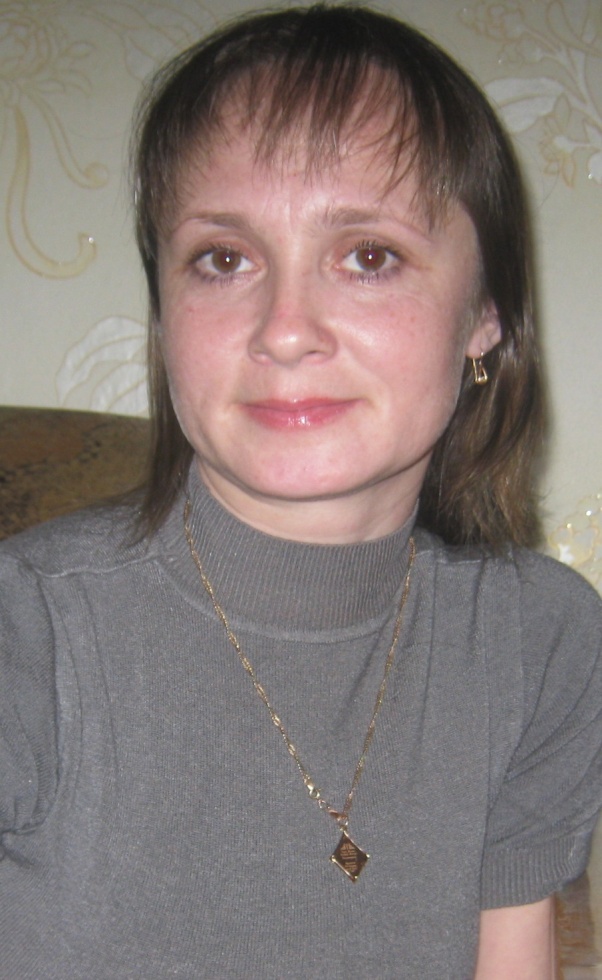 Развитие артикуляционного аппарата.
Дыхательная гимнастика: Игра «Буль-Бульки»
Артикуляционная гимнастика.
Скороговорка.
С горки Саня едет на санях,
а в горку сани едут на Сане.
основная часть.
Графический образ буквы.
Палочка, палочка - посредине галочка – буква МЭту букву узнать легко она похожа на колесо – буква ОДва столба наискосок посредине поясок – буква АЭта буква похожа на сучок- буква УПолумесяц в небе темном буквой с повис над домом-буква С
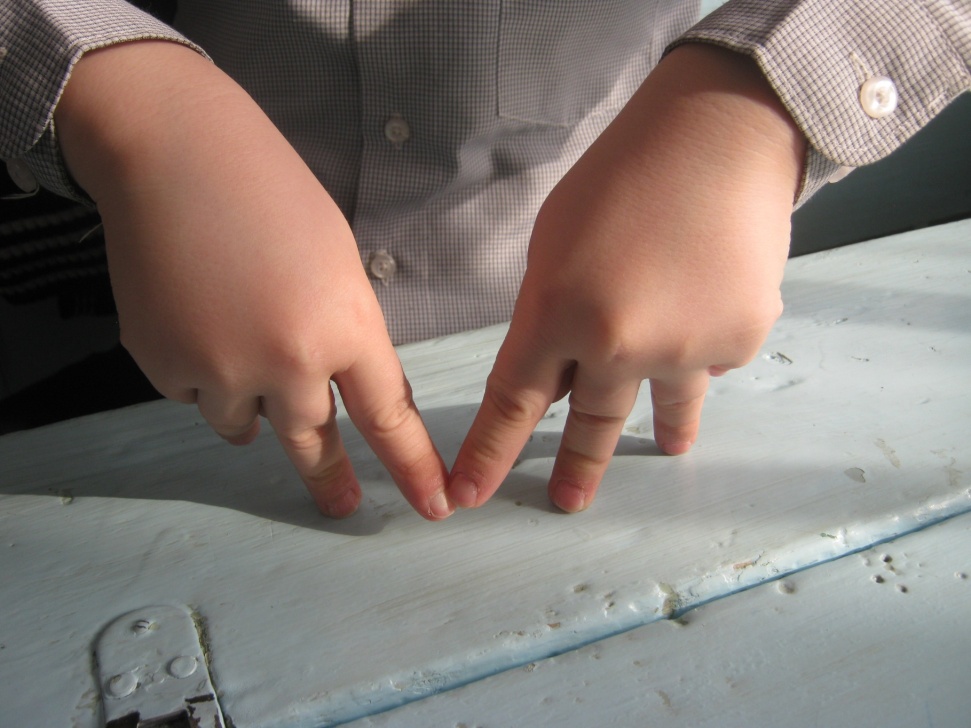 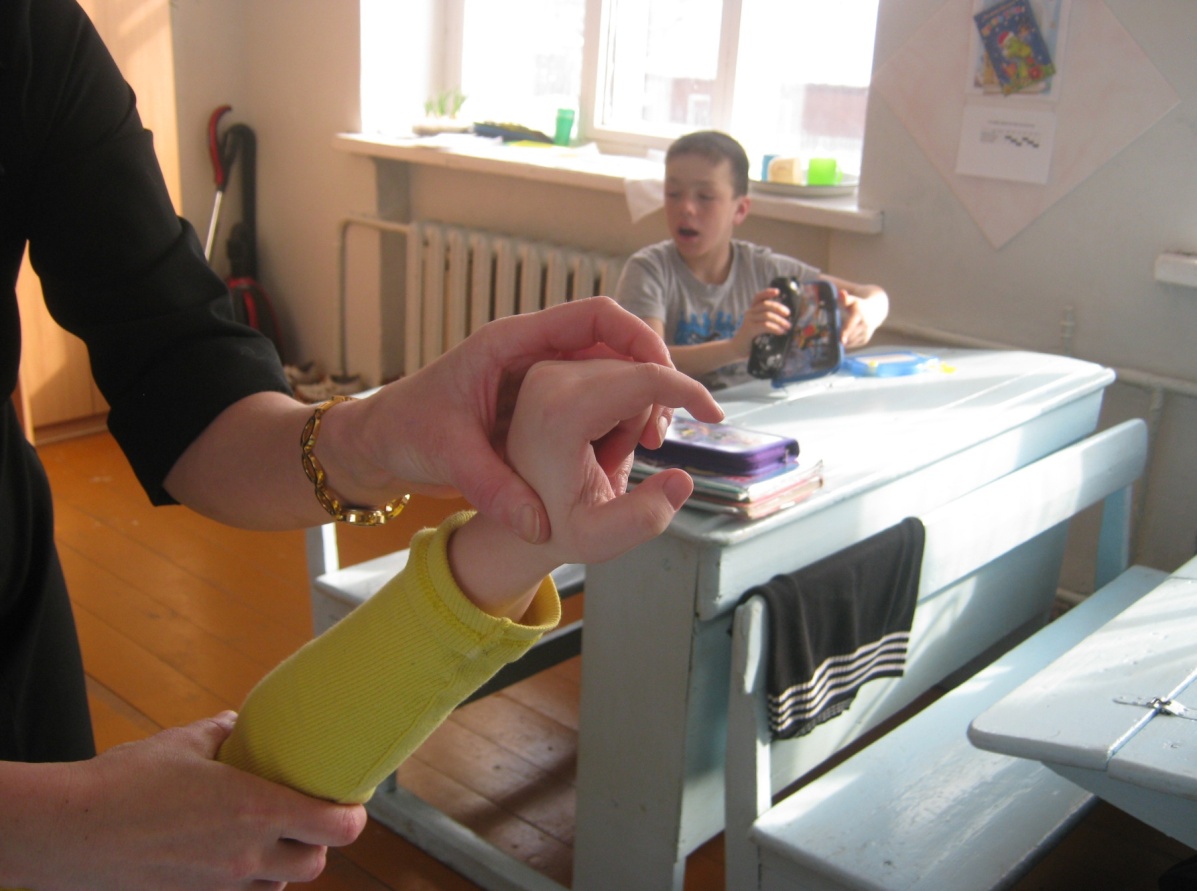 Допиши букву.
В гости к звуковичкам.
Игра «Волшебный мешочек»
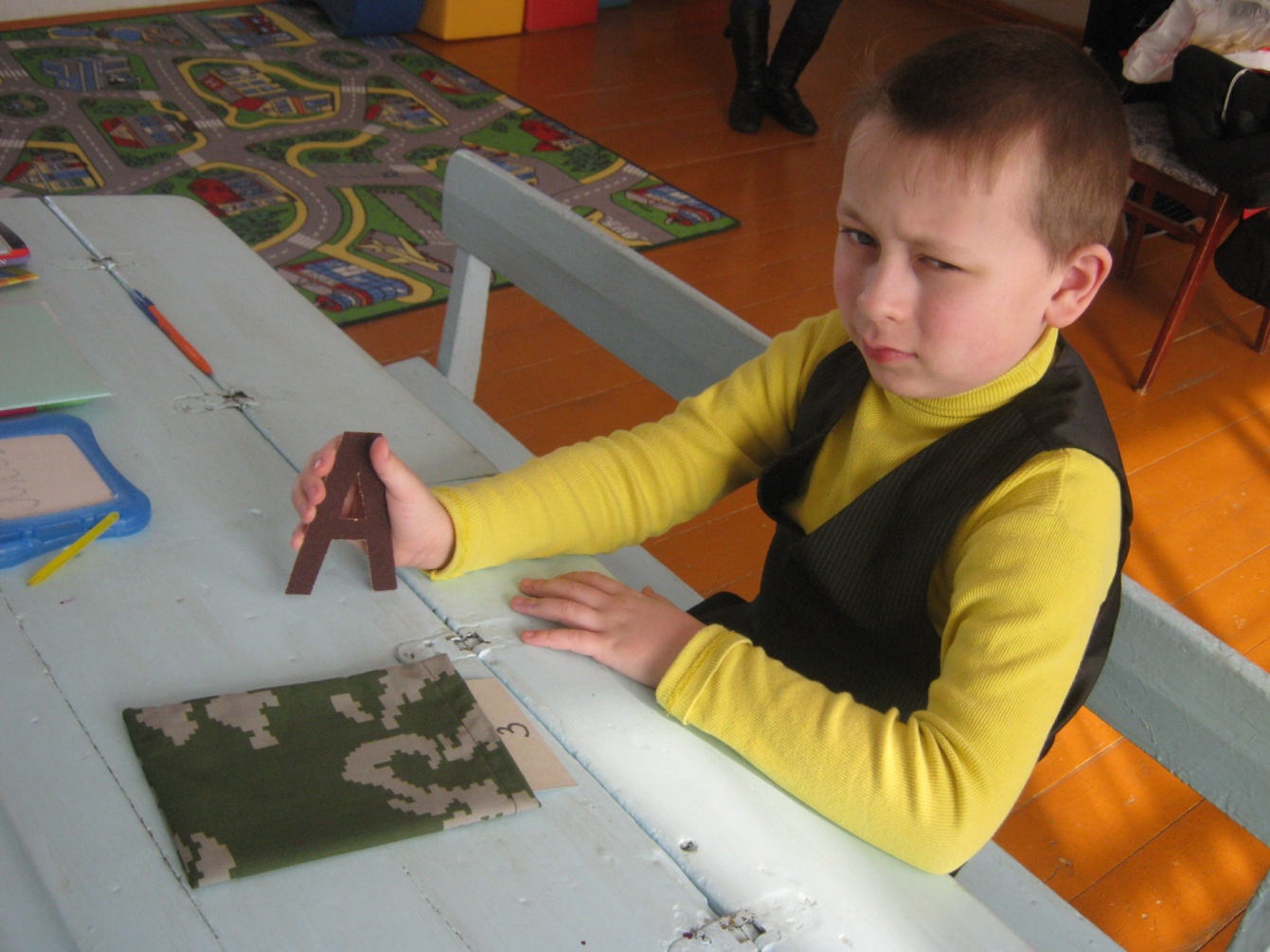 Чтение слогов.
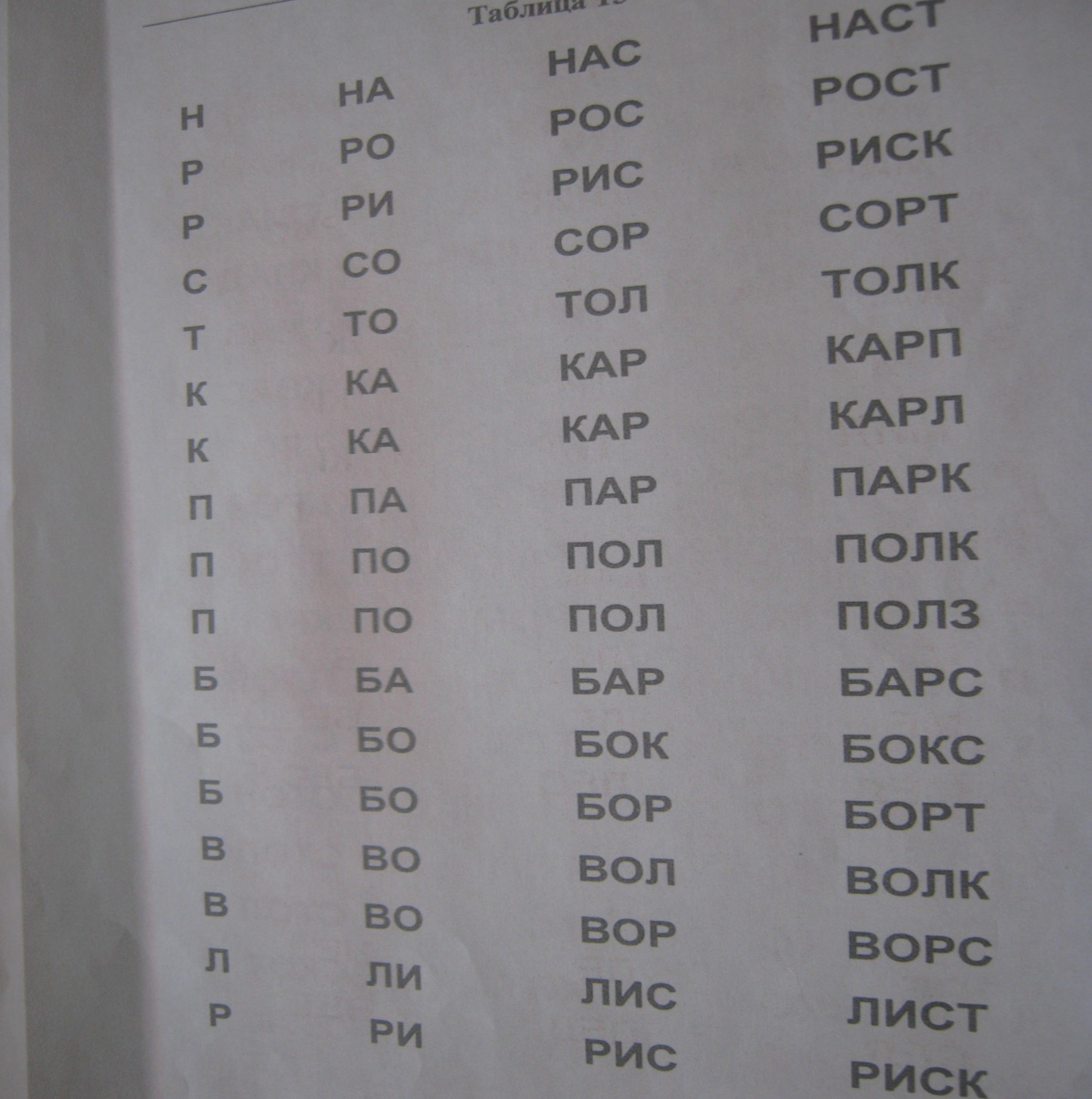 Составление и чтение слогов.
ИТОГ.
Словесное оценивание.